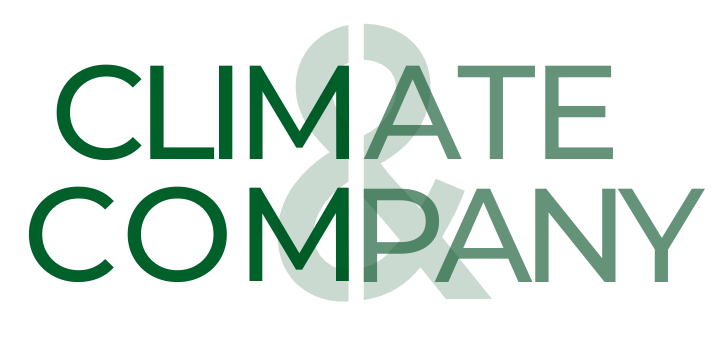 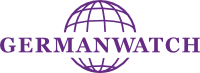 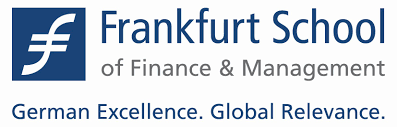 Project financed by the European Climate Foundation - europeanclimate.org
Ingmar Jürgens
Ingmar@climcom.de

Malte Hessenius
Malte@climcom.de

Stefanie Berendsen
Stefanie@climcom.de
Climate & Company
Berlin, September 2020
Green Recovery – Delivering the Green Deal.Slide deck for the MFF Hub
Climate & Company
Climateandcompany.de
Ahornallee 2, 12632 Berlin
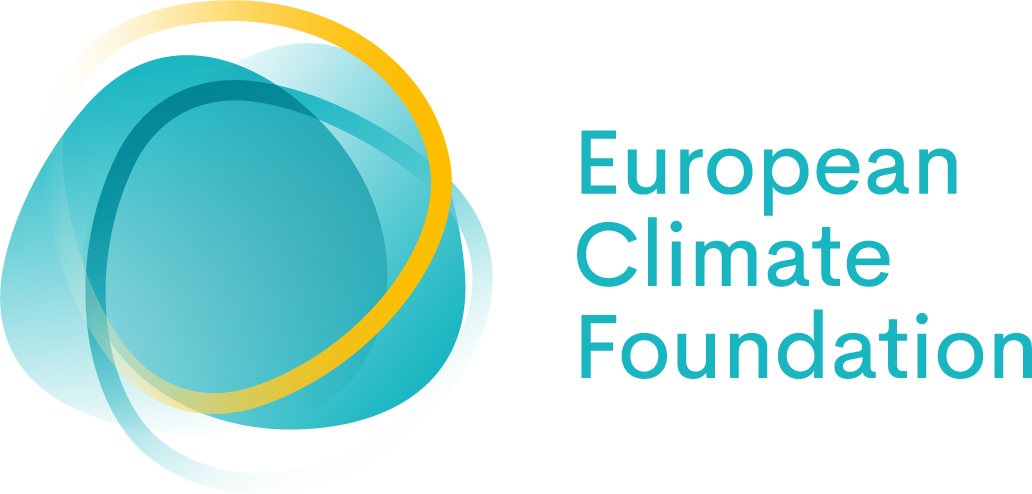 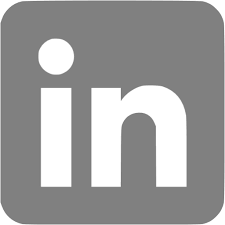 [Speaker Notes: This slide deck was created by Climate & Company as part of the joint project with Frankfurt School and Germanwatch, financed by the European Climate Foundation. It shall provide arguments for 1) an operation of the DNSH principle, 2) the Taxonomy as a science-based monitoring tool and 3) integrated governance.

In case of any questions, feel free reaching out to Ingmar@climcom.de, malte@climcom.de or stefanie@climcom.de]
Outline
Introduction (Overview and Investment Needs)
How to operationalize the do no harm principle?
The EU Taxonomy as a science-based tracking tool (vs. Rio marker)
Governance
Delivering the Green Deal
Goal
Financing
Regulation & Structural Reforms
Capacity building
Climate neutrality and just transition
MFF and RRF
DG REFORM
European Semester: CSRs, AMR, MIP
Energy Union
Resilient recovery and competitiveness
Integrated governance for policy coherence
Mobilise DG Reform to support MS with green investment
MFF and RRF aligned with the Green Deal
Re-calibrate the European Semester for the Green Deal
[Speaker Notes: Key aspects how to deliver the Green Deal. The right mix of financing, capacity building and regulation & reforms.]
Analysis of Next Generation EU and the MFF 2021-27:1The 25% climate target leaves a large investment gap… (1/3)
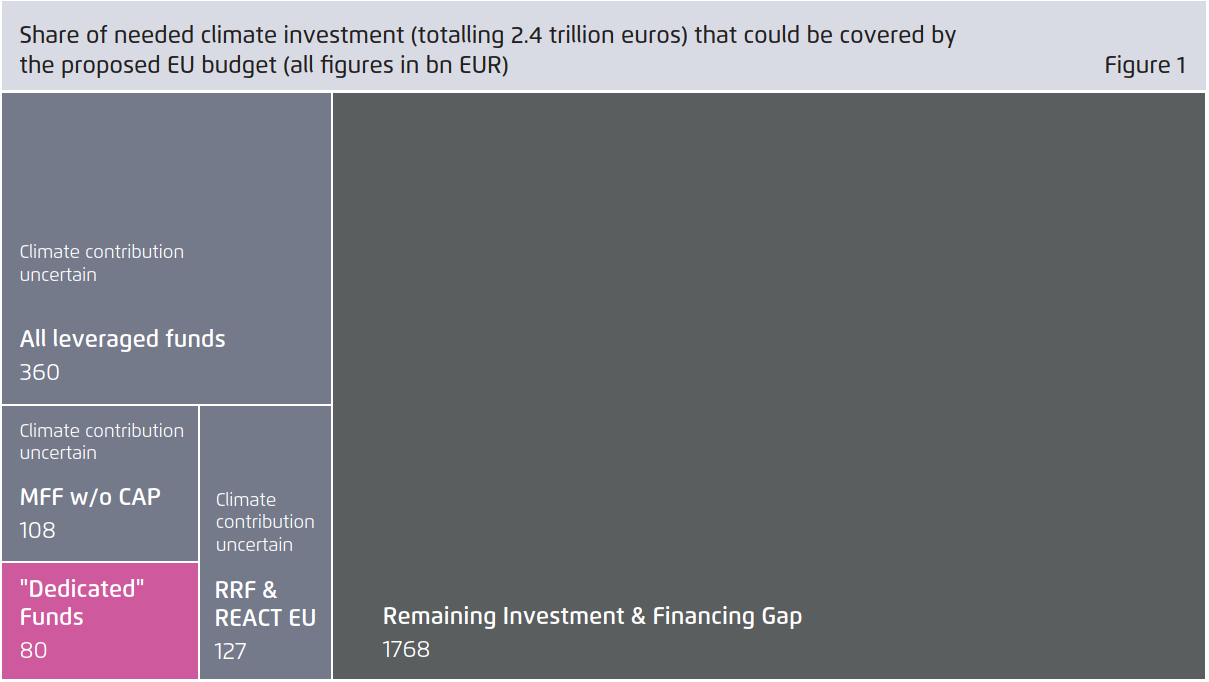 1) Analysis based on the COM’s proposal, 27 May 2020; Figure: Juergens, I., Berendsen, S., Hessenius, M., & Rusnok, D. (2020). More info via this link.
… which would increase even more if the changes of the EUCO are considered… (2/3)
The volume of “climate facilities” have decrease substantially
Immediate Cash budgets
Much flexibility for MS
Large potential role, if used wisely
… all depends on governance!
Facilities with more “climate dedication”
JTF – key for transitions regions
InvestEU – taking on risks
Horizon – early stage innovation processes
From 166 bn EUR to 112.8 bn EUR!
Decrease by ~ 33%!
1) The MFF & NGEU figures from the COM’s proposal from May 27 are extracted from COM(2020) 442 final  (link). The changes in NGEU figures come from the EUCO conclusions (link).
… and even if a climate share of 40% is assumed, the EU budget covers less than half of the required 2.4  trillion EUR (3/3)
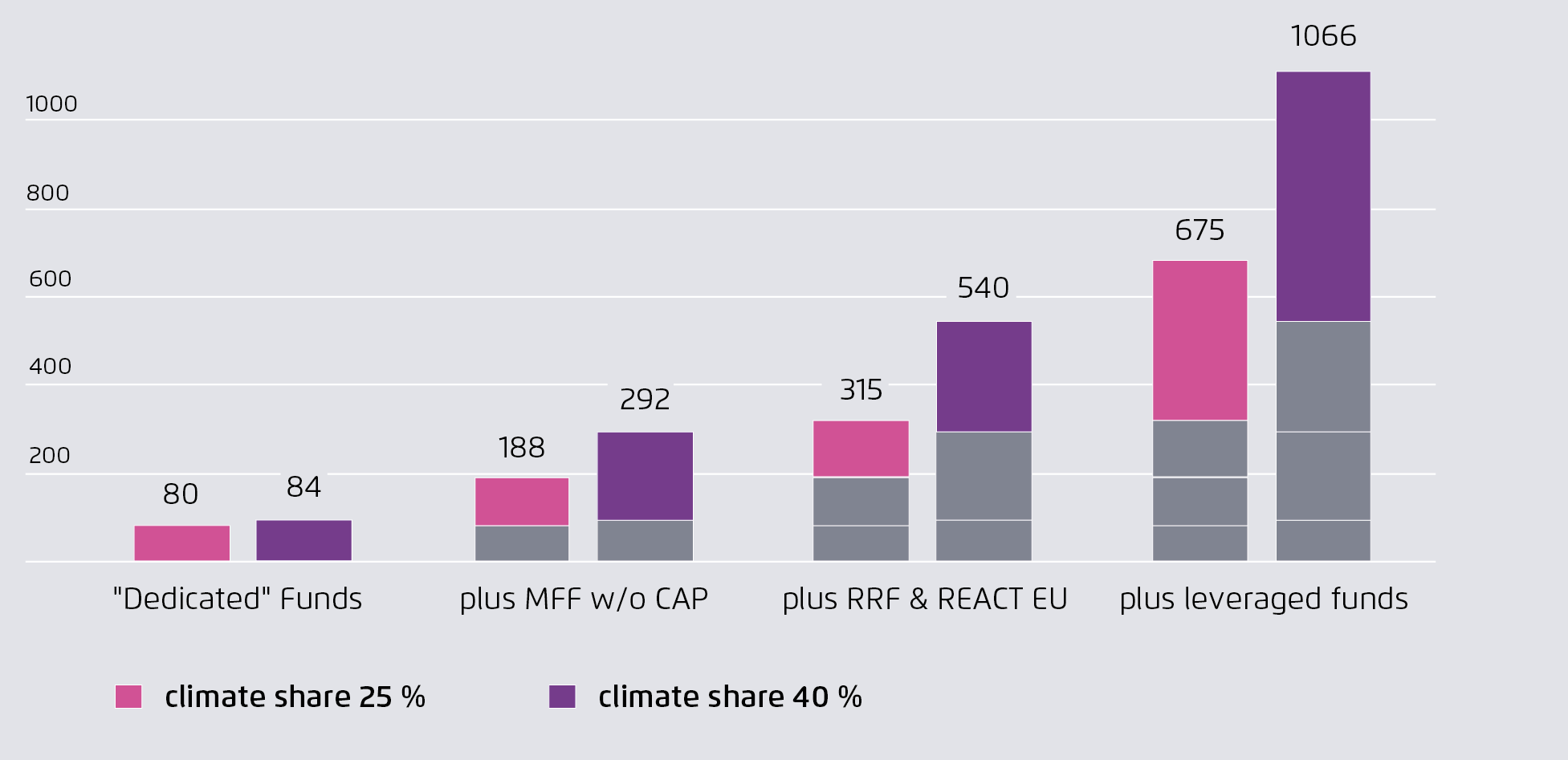 1) Source: Figure 3, Agora Energiewende (2020) – Recovering better (link); Note: The 2.4 trillion EUR investment gap even stems from a lower level of ambition.
[Speaker Notes: - Even given the most optimistic scenario: climate target of 40% and in which all funds that could theoretically be used for climate investment in these sectors are actually used to this end, the EU budget would cover less than half of requires investments (based on conservative assumptions and lower level of ambition).]
How to mobilise MFF and RRF for the green dealDo no harm principle, Taxonomy and effective governance
Taxonomy for carbon accounting in the EU budget
Operationalization of the do no harm principle
I
II
“[The MFF and NGEU] shall comply with the objective of EU climate neutrality by 2050 and contribute to achieving the Union's new 2030 climate targets, which will be updated by the end of the year. As a general principle, all EU expenditure should be consistent with Paris Agreement objectives.” (Source: EUCO conclusions; I Next Gen EU, Art 21)
“[…] EU expenditure should be consistent with Paris Agreement objectives and the "do no harm" principle of the European Green Deal […]” […]” (Source: EUCO conclusions; Annex I, paragraph 18)
“[…] An effective methodology for monitoring climate-spending and its performance, including reporting and relevant measures in case of insufficient progress, should ensure that the next 
MFF as a whole contributes to the implementation of the Paris Agreement. […]” (Source: EUCO conclusions; Annex I, paragraph 18)
Apply do no significant harm principle to all budget lines. (I)
Use Taxonomy as a science-based tracking tool. (II)
Need for effective governance
III
NECPs
National Reform Plans
Policy coherence  requires integrated governance! (III)
Recovery and Resilience Plans
Just Transition Plans
[Speaker Notes: The three chapters of this slide deck: 1)]
Outline
How to operationalize the do no harm principle?
The EU Taxonomy as a science-based tracking tool (vs. Rio marker)
Governance
Do no harm principles exist already in MFF budget lines but are not comprehensive and inconsistent
ERDF and Cohesion Fund [COM(2018)372]
Article 6: nuclear, tobacco, airport infrastructure (except for outermost regions); disposal of waste in landfill; fossil fuels (exception of investment related to clean vehicles as stated in Art. 4, Directive 2009/33/EC)
Invest EU, Annex V [COM(2020) 403 final]
Human rights, tobacco, gambling, sex trade, …
Investments related to fossil fuels and gas, except: a) projects with no viable alternative technology, b) projects related to pollution prevention and control; c) CCS/CCU and research projects leading to substantial GHG emission reduction
Just Transition Fund, Article 5 [COM(2020) 22 final]
Nuclear, tobacco, fossil fuels, broadband infrastructure in areas with at least two networks of equivalent category
Ensuring “consistency with Paris Agreement objectives” through sectoral exclusion criteriaA first attempt based on existing work
Industry
Energy Supply
Transport
Buildings
Agriculture / Forestry
20% of EU emissions, high risks of lock in
30% of EU emissions, key to electrify processes
22% of EU emissions
13% of EU emissions
12% of EU emissions
Production of fluorinated GHG with a Global Warming Potential (GWP) of >1501
Chemical manufacturers unless for safe and sustainable chemicals2
No support for coal/heavy-fuel oil/ fossil gas as fuel or feedstock3
No support for electricity-intensive processes without a plan to green power sources by 20303
GHG emissions are higher than the average global emissions for that activity4
Nuclear, fossil fuels, gas1
Crop-based biofuels and unsustainable bioenergy2
No activity can have emissions intensity above the average emissions (regional)4
[….]
Expansion of aviation capacity and motorways2
Internal combustion engine vehicles2
LNG and diesel maritime vessels (except substantial GHG improvements)2
Fossil gas (LNG/CNG) infrastructure for transport2
All DNSH criteria from the EU Taxonomy (e.g. Emissions performance threshold of > 95g CO2 e /pkm for passenger cars)4
Fossil-fuel based heating appliances3
DNSH criteria from the EU Taxonomy (e.g. new building must comply with all applicable mandatory national/regional regulations regarding energy & carbon performance)4
[….]
Production of agricultural products on land obtained as a result of deforestation of primary forest […] after the year 20001 
Livestock farming, unless organic or extensive (<0.7 LSU/ha)2
Timber production unless operator demonstrates that harvest is covered by valid licences and not from primary forest with high biodiversity value & carbon stock.1
DNSH criteria from EU Taxonomy.4
1) As stated in the Ecolabel exclusion criteria (link );2) as suggested by the G-10 (link) ; 3) Climate & Company (2020) – Study for Agora (link); 4) Taxonomy, DNSH to objective “mitigation” (part of the climate change adaptation Taxonomy) // Note: Plus, there are overall exclusion activities by the IFC World Bank Group (link) or the KfW (link).
[Speaker Notes: An example, open for discussion, how sectoral exclusion criteria could look like. Based on already existing work (see sources), they could be operationalized relatively quickly.]
Outline
How to operationalize DNSH?
The EU Taxonomy as a science-based tracking tool (vs. Rio marker)
Governance
If the climate share is not measured accurately, it cannot be effective
An adaptation of the Rio Markers is currently used1
1
The “significant” and “moderate” assessment is largely subjective, almost arbitrary by times.
The European Court of Auditors massively criticized the approach, along with a range of leading experts in the area!
Agriculture as a negative example1
2
Given an EU budget of 1.1 trn EUR, and a climate share of 25% (=275 bn EUR)...
… agriculture makes up ~ 50% of climate spending. But the actual and effective  contribution of agriculture to reducing emissions is unclear, difficult to track!
Sources: 1) based on the current MFF 2021-27 and the documents published in 2018.
[Speaker Notes: Sources: 
European Court of Auditors (2020). Tracking climate spending in the EU budget. Available from:   https://www.eca.europa.eu/lists/ecadocuments/rw20_01/rw_tracking_climate_spending_en.pdf

Institute for European Environmental Policy (2020). Documenting climate mainstreaming in the EU budget. A study requested by the BUDG committee, European Parliament. Available from: https://www.europarl.europa.eu/RegData/etudes/STUD/2020/654166/IPOL_STU(2020)654166_EN.pdf]
Taxonomy vs. Rio markers in practice
“Current methodology”1
“Tracking via Taxonomy”
Facility
Example
Only counts as a climate spending if primary energy demand is reduced by >30% of the building.
Classified as “significant”; 100% contribution (… no matter how much the energy efficiency increased)
Cohesion Funds
Energy efficiency renovation of the existing building stock1
E.g. non-electrified rail infrastructure only counts with an existing plan for electrification or use of alternatively powered trains.
Newly built railways1
Classified as “significant” (100%)
ICT, data collection1
Classified as “insignificant” (0%)
Counts if ICT solutions are exclusively aimed at decision making enabling GHG reductions
Classified as “significant” (100%) – for example: a payment per hectare for environmental practices (eco-scheme design depends on each Member State!)
E.g. livestock production only counts if activity is in line with an ambitious emissions reduction trajectory till 2050
Eco-schemes2
Agricultural Facilities
1) As specified in COM/2018/375 final - 2018/0196 (COD).; 2) As specified in COM/2018/392 final – 2018/0216 COD, Article 87,  (link)
[Speaker Notes: Examples illustrating Taxonomy vs. Rio markers.]
Applying the Taxonomy – time pressure asks for pragmatic solutions
How to operationalize the EU Taxonomy?
Performance-based incentive schemes possible
e.g. climate conditionality
Taxonomy compliance as condition for public support or…
If an activity falls under the EU Taxonomy
e.g. forward-looking disclosure. Grant elements in case of Taxonomy compliance
Medium-term decarbonisation pathways – and reporting aligned with Taxonomy
If a company falls under the EU Taxonomy
Company/Activity not covered but potentially contributes significantly to EU objectives
See above and “do no harm”
Starting points
DNSH of the Taxonomy
All others
“Do-No-Harm” and exclusion criteria to ensure climate neutrality
Exclusion List Ecolabel
Letter of “G10”
EIB Lending Guidelines
(…)
[Speaker Notes: How to apply the EU Taxonomy against the background of (currently) insufficient corporate disclosure.]
The scope of the EU Taxonomy for EU-27 firms1: only 28% of market value of publicly listed EU firms is exposed to a “Taxonomy evaluation”
1) Only publicly listed firms. Taxonomy mapping solely based on the primary activity classified via NACE codes. Other business segments are neglected.
[Speaker Notes: The EU Taxonomy defines relevant economic activities including their corresponding sector classification via the NACE nomenclature. To get an idea, how many firms (in absolute numbers) even fall under the scope of the EU Taxonomy, we screened the primary business segment of all publicly listed EU27 companies and obtained the figures presented in the table. In a next step, we weighted companies by their relative market share (see last column).]
Outline
How to operationalize DNSH?
The EU Taxonomy as a science-based tracking tool (vs. Rio marker)
Governance
Delivering the Green Deal
Goal
Financing
Regulation & Structural Reforms
Capacity building
Climate neutrality and just transition
MFF and RRF
DG REFORM
European Semester: CSRs, AMR, MIP
Energy Union
Resilient recovery and competitiveness
Integrated governance for policy coherence
Mobilise DG Reform to support MS with green investment
MFF and RRF aligned with the Green Deal
Re-calibrate the European Semester for the Green Deal
[Speaker Notes: Key aspects how to deliver the Green Deal. The right mix of financing, capacity building and regulation & reforms.]
Smart and Transparent use of Public Money
Intelligent climate share (e.g. taxonomy based)
Disclosure for recovery and MFF beneficiaries (NFRD)
Mobilise/facilitate key role of government in leading and stimulating innovation
Boost green investment
Boost green investment
Boost green deal (investment)
Financial Resources
Aligned and integrated governance
Integration of key EU (governance) frameworks (European Semester & RRF, Energy Union & JTM
Greening the European Semester (e.g. Scoreboard, alert mechanism report, MIP, CSRs)
Goals
Goals
Governance Mechanism
Leverage to reach goals
Structural 
Reforms & Regulatory Framework
Build resilience
Build resilience
Recover and build resilience
Mobilisation of private finance
Capital raising plans
Green investment capacity building: Strengthening DG REFORM’s green capacity
Regional investment hubs
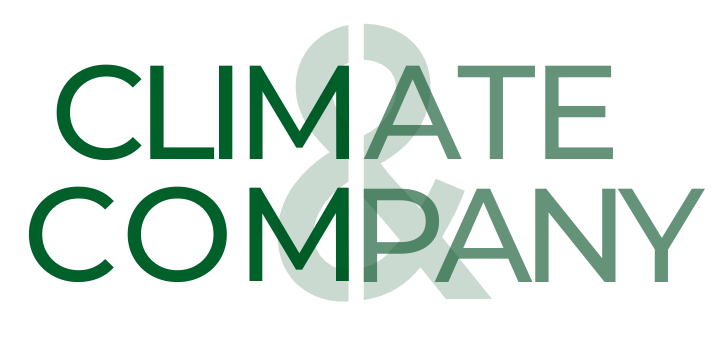 The RRF and its firepower are at the heart of the next MFF: RRPs as the new “blank sheet” to direct public resource
Risk
Evaluation criteria – Article 16
RRPs – Article 15
Challenges identified in Eur. Semester
a)
Does the plan address the CSR?
It is sufficient to address either “green” or “digital” criteria in the RRPs (see Annex II, COM proposal)
Evaluation criteria are only vaguely defined 
Example: “significantly contribute to establish climate- and environmental-friendly systems (…)”
b)
“green and digital transitions”*
Growth potential, jobs, social impact, green and digital
c)
“lasting impact on MS”
Growth potential, jobs, social impact
Milestones, targets, investment projects
d)
RRPs
Are estimated total costs reasonable?
e)
Total costs of the reforms
Reforms & public investment projects
f)
[and more….]
g)
Effective implementation?
*Draft Report by ECON-BUDG (01.09.20) has already proposed to split “green” and “digital” in separate criteria
Potential Elements of an Integrated Governance Mechanism for the Green Deal
Coordinating
RRP guidance
Monitoring
Similar to MIP (macroeconomic imbalance procedures) exploring whether and in what format an Environmental Scoreboard could be of value (e.g. stronger integration with NECPs)
Improved tracking of climate shares
Use Budgetary surveillance (including national plans): consistency with the green deal
Transparency - using the Taxonomy and the non-financial disclosure framework to monitor the set climate share – only investments that fulfil the evaluation criteria can qualify as green
MFF and NGEU must avoid harm – thus, the “do no harm” principle should apply to all investments1 by building on sectoral exclusion lists could be operationalised relatively quickly and reforming the much-criticized current approach based on “Rio markers”
Providing recommendations through established European Semester structure and support at national level 
Capacity building (e.g. “National centres of Excellence” and “regional hubs” approach) 
MFF climate share commensurate with investment needs
Green capacity booster for DG REFORM
1) As recommended by the statement of the TEG “5 high-level principles for Recovery & Resilience”
[Speaker Notes: Coordination 

Monitoring 

Link: https://ec.europa.eu/info/sites/info/files/business_economy_euro/banking_and_finance/documents/200715-sustainable-finance-teg-statement-resilience-recovery_en.pdf]
Monitoring: Capturing environmental factors through the European Semester
Proposing an environmental scoreboard in support of the European Semester’s Macroeconomic imbalance procedure scoreboard (MIP) to strengthen the implementation of the Green Deal on the national level
The case for an Environmental Scoreboard in the ES
Main topic of the ES in recent years has been the lack of investments, delivering the Green Deal requires the ES to re-gear to address the lack of green investments
Covid-19 has put even more pressure on delivering the EU Green Deal, but has also led to increased public spending which limits the fiscal space in the future 
Progress on the EU Green Deal needs to monitored closely and supported when necessary 
EU needs to be able offer guidance and spot the need for additional policy action quickly 
Early warning system allows for early corrective action
Environmental Scoreboard supports of the NECP implementation and review
Climate tracking (e.g. with the Taxonomy) offers an ex-ante approach, the scoreboard supports it by working on a ex-post basis
Increased transparency and accountability of Member States
Increased future resilience through integrated governance regimes
Delivering      the EU Green Deal needs structural reforms and targeted investments
Exactly matches the governance logic of the European Semester.
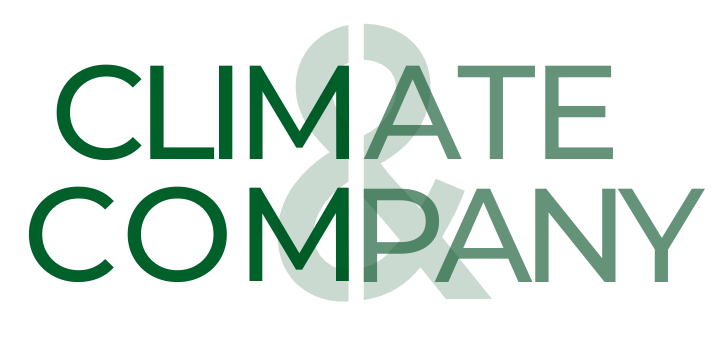 Current MIP Scoreboard (2020)
Indicators
Auxiliary Indicators
None of the indicators relevant for reaching energy and climate targets included
Link to Source
The European Semester structure
Environmental Scoreboard
Indicators relevant for macroeconomic stability
Indicators relevant for delivering the Green Deal
A range of environmental indicators are relevant to macroeconomic stability 
For example: 
Risk of stranded assets 
Flood risk 
Heat stress
More than 150 environmentally relevant indicators already tracked across different EU governance regimes
Indicators tracking size and investment of green economy
Alignment with goals and targets of NECPs
Update due in 2024
Sector-relevant indicators tracking private and public (green) investment
Indicators chosen to reveal need for policy action--E.g. lack of relevant (public) infrastructure investments, etc.
Environmental Scoreboard proposed by IEEP (2020)
Source: Charveriat, C. and Bodin, E. (2020) Delivering the Green Deal: the role of a reformed Semester within a new sustainable growth strategy for the EU, the Institute for European Environmental Policy (IEEP). Link
[Speaker Notes: Many indicators for a potential environmental scoreboard already exist!]
Environmental Scoreboard proposed by IEEP (2020)
Source: Charveriat, C. and Bodin, E. (2020) Delivering the Green Deal: the role of a reformed Semester within a new sustainable growth strategy for the EU, the Institute for European Environmental Policy (IEEP). Link
[Speaker Notes: Many indicators for a potential environmental scoreboard already exist!]
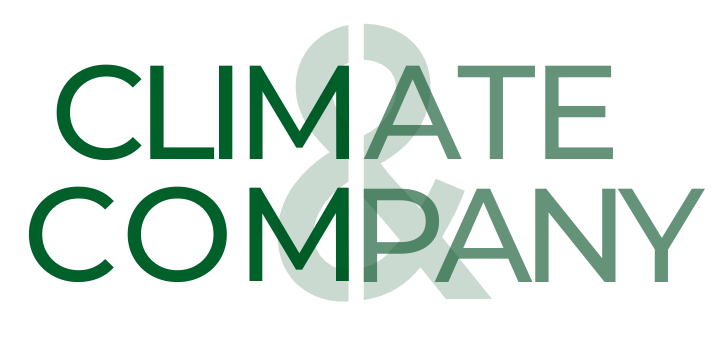 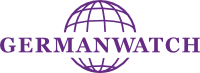 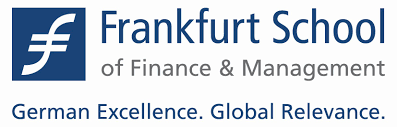 Project financed by the European Climate Foundation - europeanclimate.org
For questions or further information please contact:


Ingmar Jürgens
Ingmar@climcom.de

Malte Hessenius
Malte@climcom.de

Stefanie Berendsen
Stefanie@climcom.de
Berlin, September 2020
Thank you !
Climate & Company
climateandcompany.de
Ahornallee 2, 12632 Berlin
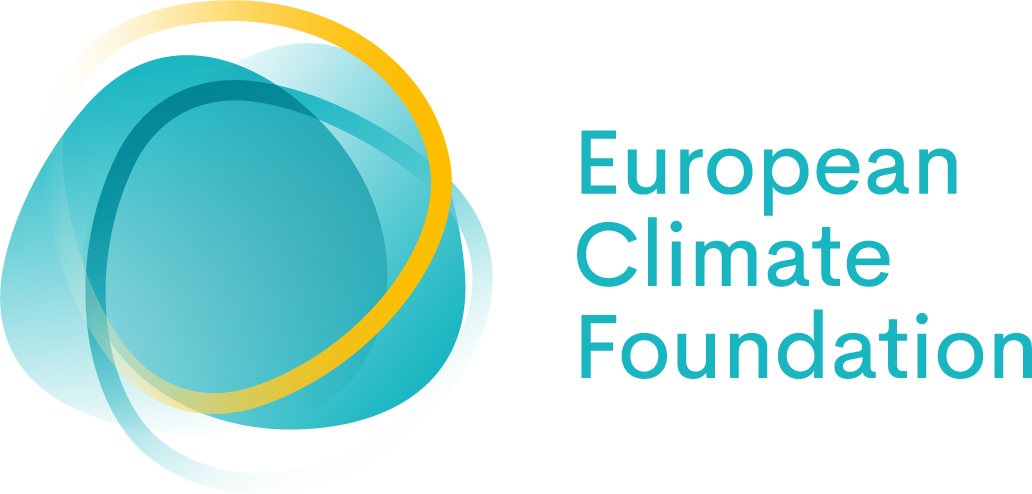 Additional Slides
Without strong guidance and governance, national implementation incoherent Example: Investment chapter of the National Energy and Climate Plans
Relevance
NECPs key document to reach climate targets
Analysis of final NECPs reveals low quality
Inconsitencies between financing chapters of different countries
Course of Action 
Build connections between the European Semester, NECP-relevant ministries, scientific community and financial sector
Capacity development: know-how to finance the NECPs and raise private capital
[Speaker Notes: NECPs as a negative example. The provided guidance lacked led to inconsistent reports.]